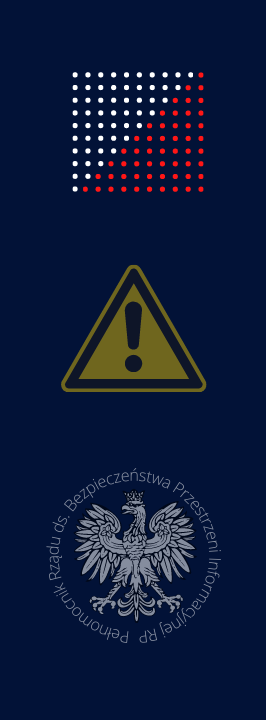 Zagrożenia dla obywateli RP stwarzane przez rosyjskie służby specjalne poza granicami Polski

Jak je identyfikować? Jak się przed nimi bronić?
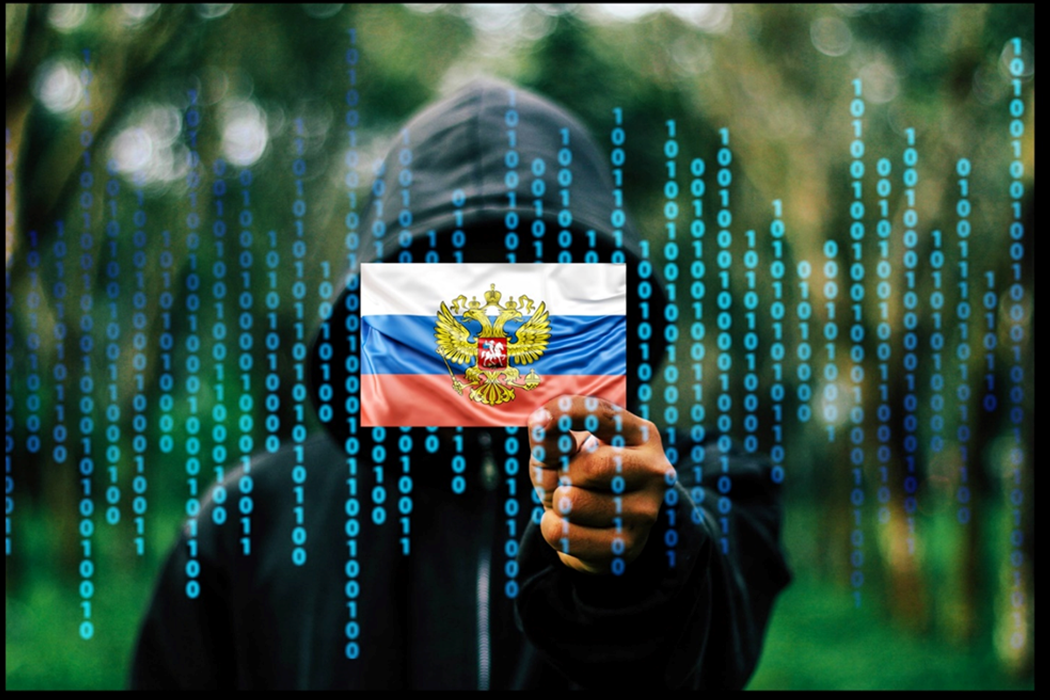 Stanisław Żaryn
Pełnomocnik Rządu ds. Bezpieczeństwa Przestrzeni Informacyjnej RP
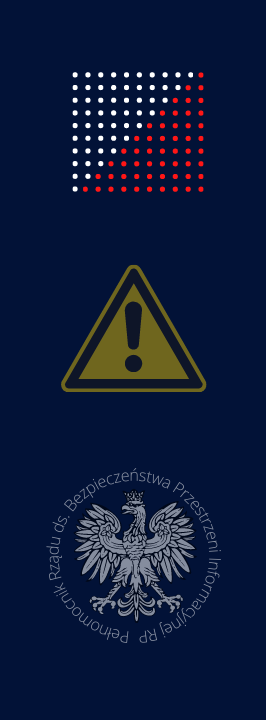 CZY JESTEŚ BEZPIECZNY?


● MASZ EKSKLUZYWNĄ, SPECJALISTYCZNĄ WIEDZĘ LUB UMIEJĘTNOŚCI? POSIADASZ DOSTĘP DO WRAŻLIWYCH INFORMACJI? ZNASZ WPŁYWOWYCH LUDZI? MASZ MOŻLIWOŚĆ PODEJMOWANIA DECYZJI W TWOJEJ INSTYTUCJI?

►►MOŻESZ STAĆ SIĘ OBIEKTEM ZAINTERESOWANIA OBCYCH SŁUŻB!
  
 ● PRZEMYŚL, CZY SWOIM ZACHOWANIEM NIE ZACHĘCASZ OBCYCH WYWIADÓW DO PRÓBY WERBUNKU.
 
● NIE UŁATWIAJ PRACY WROGIM SŁUŻBOM – KONTROLUJ SWOJE ZACHOWANIA I DZIAŁANIA!
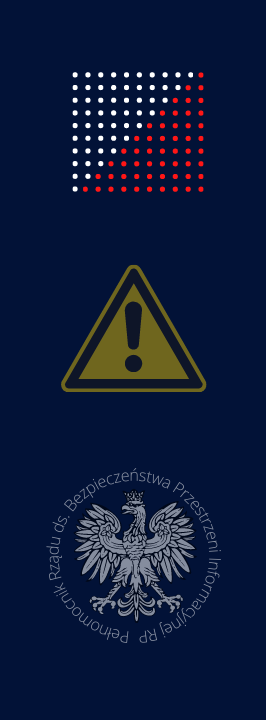 W JAKICH MIEJSCACH ZACHOWAĆ SZCZEGÓLNĄ OSTROŻNOŚĆ?
 
● NAJWIĘKSZE RYZYKO WYSTĘPUJE NA TERYTORIUM ROSJI LUB JEJ SOJUSZNIKÓW, GDZIE WYWIAD FR MOŻE POSŁUGIWAĆ SIĘ CAŁYM APARATEM PAŃSTWOWYM DO SWOICH CELÓW.
 
● ROSJANIE MOGĄ SAMODZIELNIE ARANŻOWAĆ DOGODNE WARUNKI LUB WYKORZYSTYWAĆ AKTUALNE WYDARZENIA W DANYM MIEJSCU DO REALIZACJI SWOICH OPERACJI.
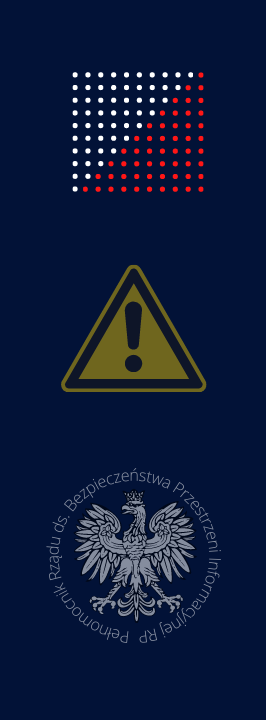 PAMIĘTAJ!

● PRZEBYWAJĄC SŁUŻBOWO LUB PRYWATNIE NA TERYTORIUM ROSJI LUB WSPÓLNOTY NIEPODLEGŁYCH PAŃSTW, MOŻESZ BYĆ NARAŻONY NA WROGĄ AKTYWNOŚĆ MIEJSCOWYCH SŁUŻB SPECJALNYCH.
 
● NAWET Z POZORU BŁAHE OKOLICZNOŚCI I MIEJSCA MOGĄ POSŁUŻYĆ SŁUŻBOM DO PRÓBY KONTAKTU Z TOBĄ.
 
● UWAŻAJ NA OSOBY, KTÓRE PRÓBUJĄ CIĘ SKŁONIĆ DO WYJAZDU DO ROSJI LUB PAŃSTW JEJ PRZYJAZNYCH OBIETNICAMI ZAWARCIA ZNAJOMOŚCI, ROZWOJU ZAWODOWEGO CZY PRYWATNEGO.

►►ICH CELEM MOŻE BYĆ UMOŻLIWIENIE PODJĘCIA WOBEC CIEBIE DZIAŁAŃ OPERACYJNYCH PRZEZ ROSYJSKI WYWIAD!

● NIE POZOSTAWIAJ BEZ NADZORU PRZEDMIOTÓW ZWIĄZANYCH Z PRACĄ (DOKUMENTY, NOTATKI, URZĄDZENIA ELEKTRONICZNE) PODCZAS POBYTU NA TERYTORIUM FR.
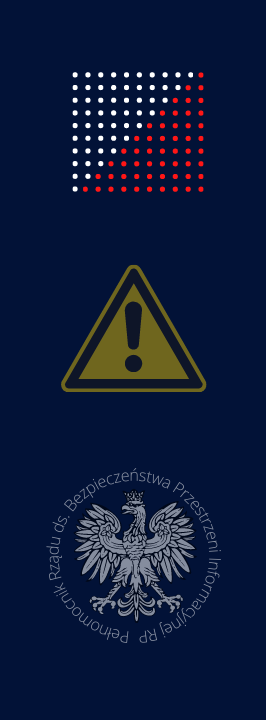 W JAKI SPOSÓB ROSYJSKI WYWIAD DĄŻY DO ZWERBOWANIA WSPÓŁPRACOWNIKA?

● POZYSKIWANIE AGENTA ROZPOCZYNA SIĘ OD ZGROMADZENIA INFORMACJI Z OGÓLNODOSTĘPNYCH ŹRÓDEŁ (MEDIA SPOŁECZNOŚCIOWE, FORA INTERNETOWE, PUBLIKACJE, PORTALE). SZCZEGÓŁOWE DANE UŁATWIAJĄ PROCES WERBUNKOWY.
 
● NAWIĄZANIE KONTAKTU PRZEZ OBCY WYWIAD PRZYBIERA NAJCZĘŚCIEJ FORMĘ SPOTKAŃ SŁUŻBOWYCH, SPOTKAŃ PRYWATNYCH NA BAZIE WSPÓLNYCH ZAINTERESOWAŃ CZY TEŻ POZORNIE PRZYPADKOWYCH SYTUACJI W MIEJSCACH PUBLICZNYCH.

● SŁUŻBY MANIPULUJĄ ROZMÓWCĄ. CHĘĆ NAWIĄZANIA BLISKIEJ RELACJI MOŻE STANOWIĆ PRZYGOTOWANIE DO WERBUNKU.

● ROSJANIE WYKORZYSTUJĄ LUDZKIE SŁABOŚCI (NAŁOGI, KŁOPOTY FINANSOWE, SYTUACJĘ ŻYCIOWĄ). MOGĄ PRÓBOWAĆ POGŁĘBIĆ ISTNIEJĄCE PROBLEMY, A POTEM JE WYKORZYSTAĆ NP. DO SZANTAŻU.

● WERBOWANY AGENT NIE MUSI BYĆ ŚWIADOMY, DLA KOGO RZECZYWIŚCIE PRACUJE – WERBUNEK POD OBCĄ FLAGĄ.
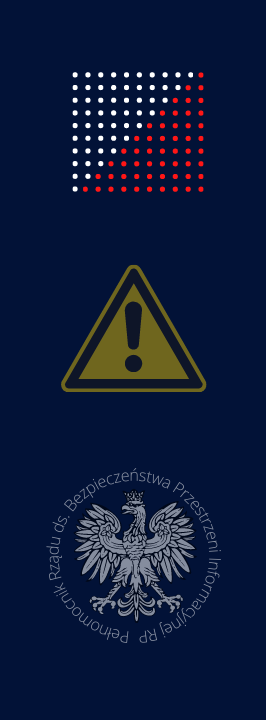 W JAKI SPOSÓB ROSYJSKI WYWIAD MOŻE ZAGRAŻAĆ TOBIE I TWOIM URZĄDZENIOM?

● ROSYJSKIE SŁUŻBY SPECJALNE NA TERYTORIUM SWOJEGO KRAJU ORAZ W PAŃSTWACH SOJUSZNICZYCH MAJĄ DOSTĘP DO NASTĘPUJĄCYCH DANYCH:
 
RUCHU INTERNETOWEGO (PRZESYŁANE E-MAILE, ODWIEDZANE STRONY, FORA, BLOGI ITP.)
ROZMÓW TELEFONICZNYCH
WIADOMOŚCI TEKSTOWYCH
SYSTEMU MONITORINGU (NP. MIEJSKIEGO)

►► ZASOBY TE MOGĄ BYĆ WYKORZYSTANE PRZEZ ROSJAN.

● ROSYJSKI WYWIAD I DZIAŁAJĄCY NA JEGO RZECZ HAKERZY POSIADAJĄ DOŚWIADCZENIE W PROWADZENIU OPERACJI WYWIADOWCZYCH W CYBERPRZESTRZENI.

NIEOSTROŻNE KORZYSTANIE Z URZĄDZEŃ ELEKTRONICZNYCH MOŻE UŁATWIĆ IM ATAKI!
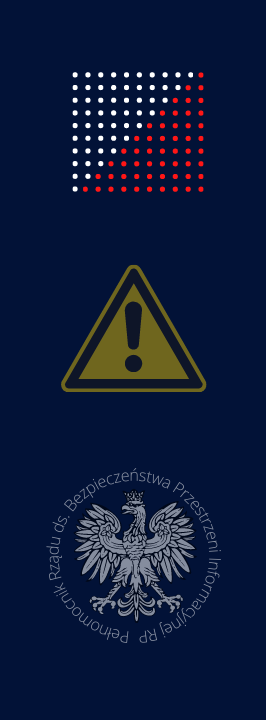 JAK BRONIĆ SIĘ PRZED ZAGROŻENIAMI?

● ABY ZMINIMALIZOWAĆ ZAGROŻENIE ZE STRONY ROSYJSKIEGO WYWIADU, ŚCIŚLE PRZESTRZEGAJ ZASAD BEZPIECZEŃSTWA MACIERZYSTEJ INSTYTUCJI.
 
● UNIKAJ SYTUACJI RYZYKOWNYCH, MANIFESTACJI PUBLICZNYCH, PRZEBYWANIA W NIEBEZPIECZNYCH CZĘŚCIACH MIASTA, NAWIĄZYWANIA PRZYPADKOWYCH ZNAJOMOŚCI.

● W KONTAKTACH Z NIEZNAJOMYMI LUB DOPIERO POZNANYMI OSOBAMI ZACHOWAJ SZCZEGÓLNĄ OSTROŻNOŚĆ.

● BĄDŹ OSTROŻNY, GDY ROZMÓWCA PRZESADNIE INTERESUJE SIĘ NAWIĄZANIEM Z TOBĄ RELACJI PRYWATNYCH.

● BEZWZGLĘDNIE WYSTRZEGAJ SIĘ PRZYJMOWANIA PREZENTÓW OD OSÓB NIEZNANYCH LUB SŁABO ZNANYCH, ZWŁASZCZA SPRZĘTU ELEKTRONICZNEGO (NP. REKLAMOWY PENDRIVE).
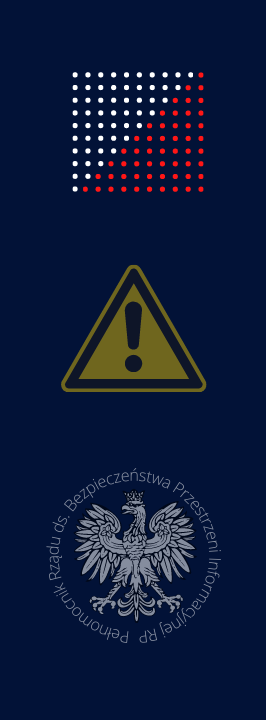 W PRZYPADKU
WYSTĄPIENIA NIEBEZPIECZNYCH SYTUACJI PO POWROCIE DO KRAJU ZGŁOŚ SIĘ DO SŁUŻB ODPOWIEDZIALNYCH ZA BEZPIECZEŃSTWO RP
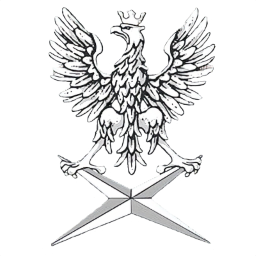 Pełnomocnik Rządu ds. Bezpieczeństwa Przestrzeni Informacyjnej RP
AGENCJA WYWIADU